（様式2別紙）物流DX推進実証計画の詳細は本フォーマットを用いて作成してください
作成にあたり、記入内容等に不明点がある場合は必要に応じて別添サンプルをご参照ください
本ページは計画作成にあたっての留意事項ですので、提出時には削除ください
体制図などの補足説明ページは必要に応じて追加していただいて構いません
様式2別紙：物流DX推進実証計画
事業者名・施設名
物流DX推進実証計画　計画概要
取組名
ｘｘｘｘｘｘｘｘ
ピッキング
仕分け・
出庫検品
トラック積込
トラック退場
トラック受付
荷受け
入庫検品
現状課題
搬送・格納
保管
ｘｘｘｘｘｘｘｘ
ｘｘｘｘｘｘｘｘ
ｘｘｘｘｘｘｘｘ
計画概要（導入技術）
ｘｘｘｘｘｘｘｘ
ｘｘｘｘｘｘｘｘ
ｘｘｘｘｘｘｘｘ
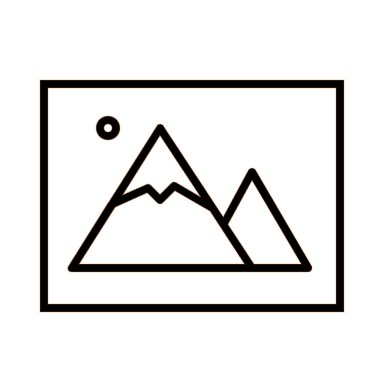 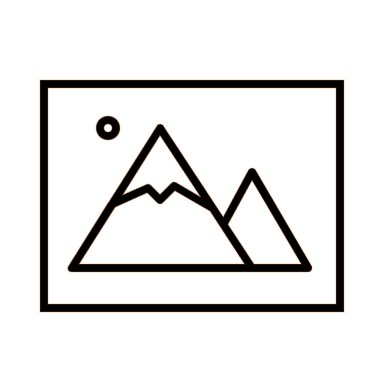 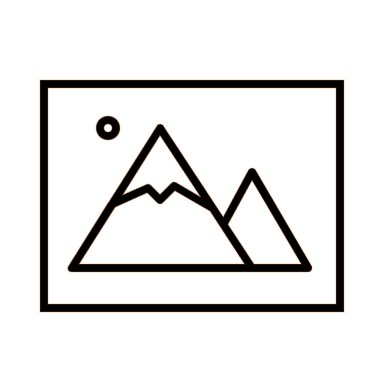 (ポンチ絵/概念図/写真/グラフ等)
(ポンチ絵/概念図/写真/グラフ等)
(ポンチ絵/概念図/写真/グラフ等)
効果
ｘｘｘｘｘｘｘｘ
ｘｘｘｘｘｘｘｘ
ｘｘｘｘｘｘｘｘ
【自社内の展望】
Ｘｘｘｘｘｘｘｘ
【事業実施にあたって工夫した点】
Ｘｘｘｘｘｘｘｘ
業界全体への
拡大
3
4
事業実施前後も含めて全体の事業スケジュールをご記入ください
事業スケジュールの項目4~5については、補助対象期間内の実施となることが分かるように記入してください
事業スケジュール
5
事業を実施する体制をご記入ください
任意のフォーマットで体制図と参加者ごとの役割をご記載ください。
6
事業者名・施設名
物流DX推進実証計画　計画概要
取組名
WESの構築と保管・ピッキングの自動化により施設内での省人化を実現
本事業の対象となるプロセスを黄色に変更して現状課題以下の項目を記載する
ピッキング
仕分け・
出庫検品
トラック積込
トラック退場
トラック受付
荷受け
入庫検品
現状課題
搬送・格納
保管
手作業によりコンテナ、トラックからの貨物入庫作業を実施
倉庫作業員の貨物格納時の経験記憶に基づくロケーションの確定
ベテラン作業員による手作業でのピッキング作業
計画概要（導入技術）
XXXXとしてのシステムを構築
XXを購入し、XXの作業に充当
XXを購入し、XXの作業に充当
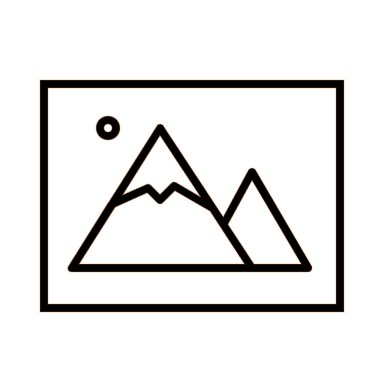 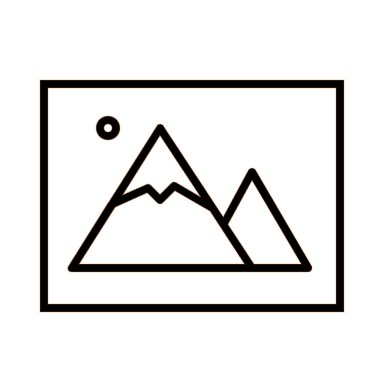 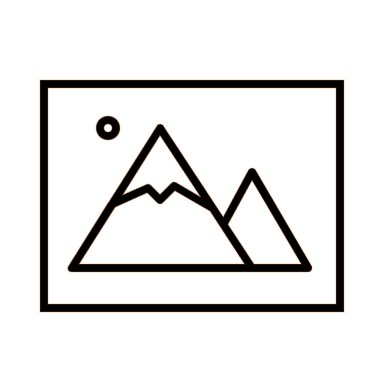 (ポンチ絵/概念図/写真/グラフ等)
(ポンチ絵/概念図/写真/グラフ等)
(ポンチ絵/概念図/写真/グラフ等)
効果
作業動線の改善と省人化により導入前比xx%の生産性
作業動線の改善と省人化により導入前比xx%の生産性向上
作業効率向上による施設内の省人化
（導入前比xx%削減）
定量効果も可能な限り記載する
【自社内の今後の展望】
全国にあるセンターxx施設への展開を目指し、XXXXの推進を図る
【事業実施にあたって工夫した点】
作業者に対して定期的にトレーニング・教育を行うことや、作業者の意見をとりいれてアプリケーションの機能やUIの改善を継続して行うことで、更なる定着を図る
業界全体への
拡大
自社内の今後の展望と事業実施にあたって工夫した点の2点を簡潔に記載する
7
8
事業実施前後も含めて全体の事業スケジュールをご記入ください
事業スケジュールの項目4~5については、補助対象期間内の実施となることが分かるように記入してください
事業スケジュール
9
事業を実施する体制をご記入ください
体制
経営層
承認・決裁
報告・相談
企画
申請代表チーム（仮）
財務
経理
人事
総務
営業
承認・決裁
報告・相談
〇〇センター
10